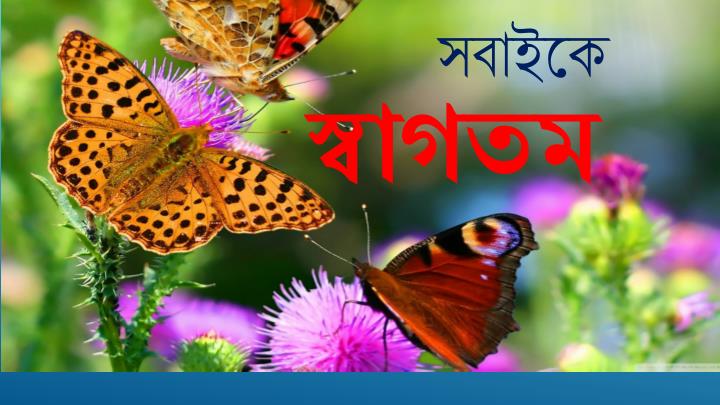 পরিচিতি
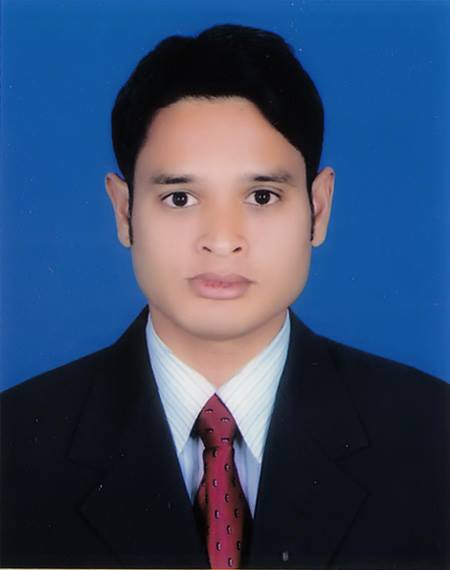 নাম : অলক পাল
সহকারি শিক্ষক (গণিত)
বিষামনি উচ্চ বিদ্যালয়,      
শ্রীমঙ্গল ।
মোবাইল : 01718605288
পাঠ পরিচিতি  
শ্রেণিঃ  অষ্টম
বিষয়ঃ  বিজ্ঞান 
অধ্যায়ঃ  প্রথম  
তারিখঃ 24/08/2020 খ্রি.
সময়ঃ ৫০ মিনিট
নিচের চিত্রগুলো লক্ষ্য কর :
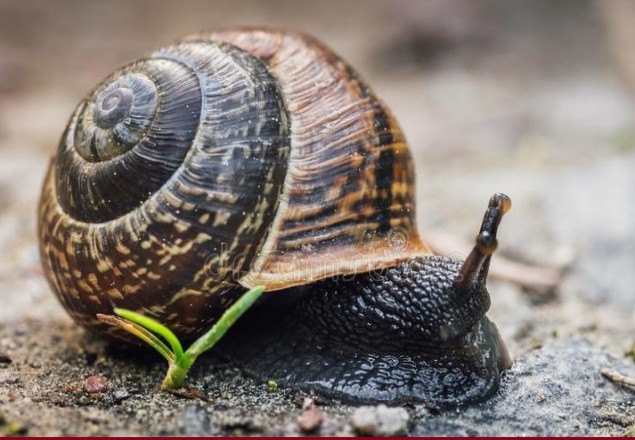 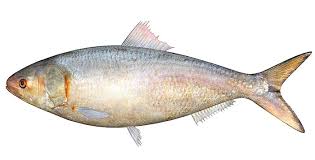 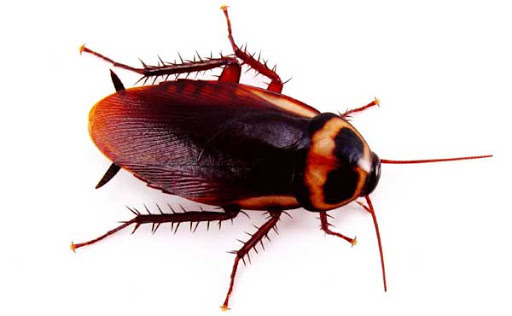 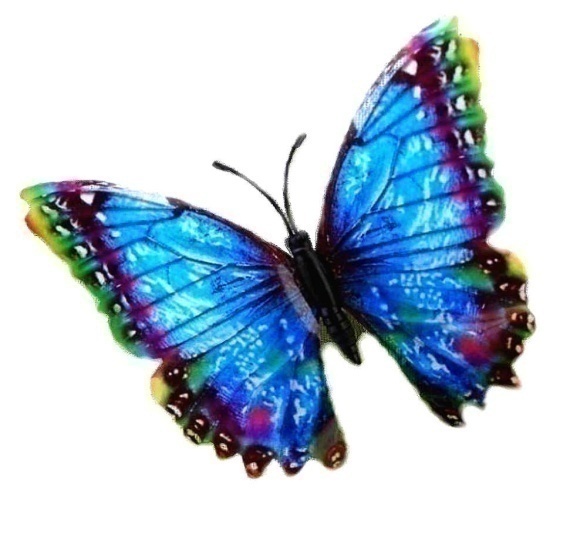 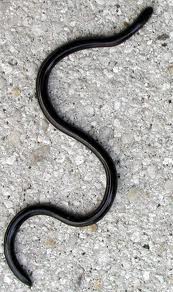 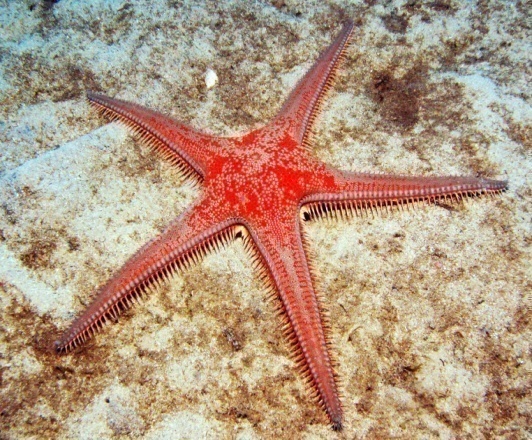 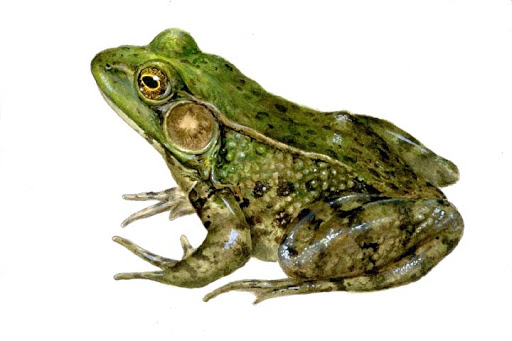 ৫। এরা সবাই কি একইভাবে চলাফেরা করে ?
৩। এরা সবাই কি একই  পরিবেশে বাস করে ?
৪। এরা সবাই কি একই রকম খাবার খায় ?
১। চিত্রের প্রাণীগুলো কি দেখতে একই রকম?
২। এদের সবগুলোরই কি মেরুদন্ড আছে?
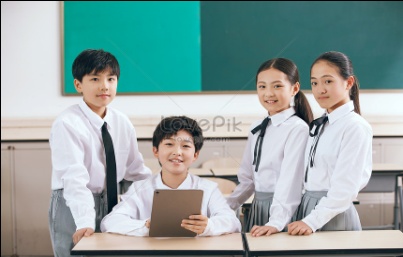 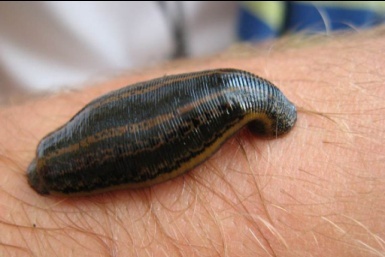 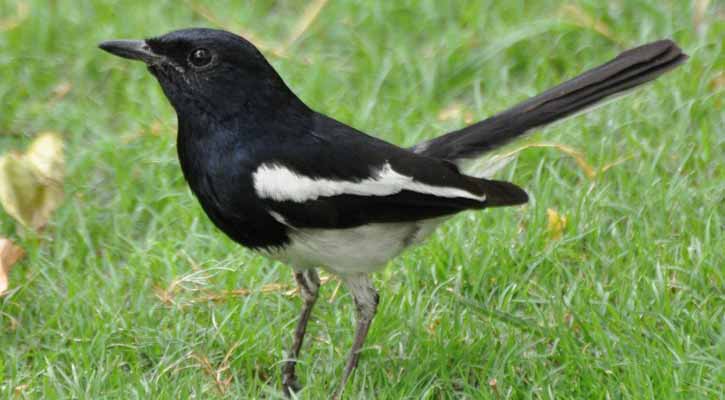 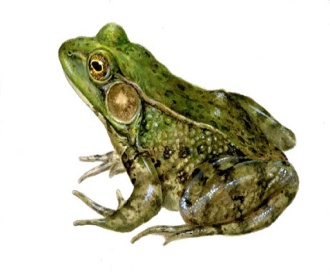 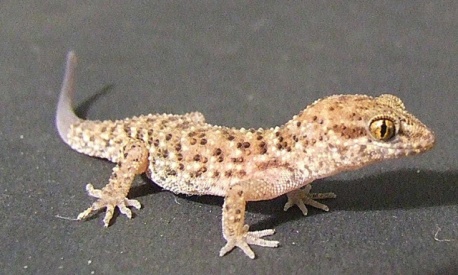 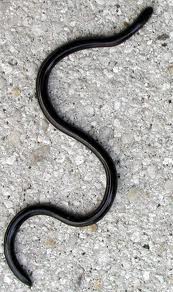 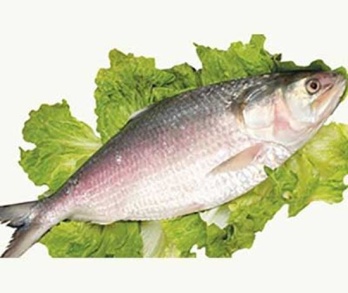 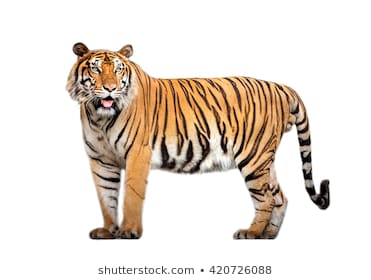 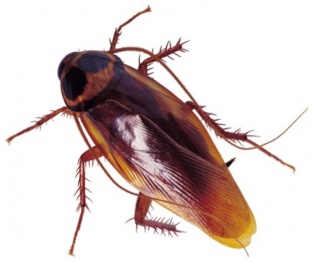 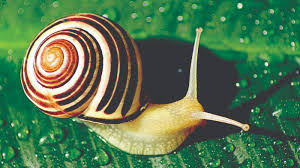 অমেরুদন্ডী প্রাণী
মেরুদন্ডী প্রাণী
আজকের পাঠ
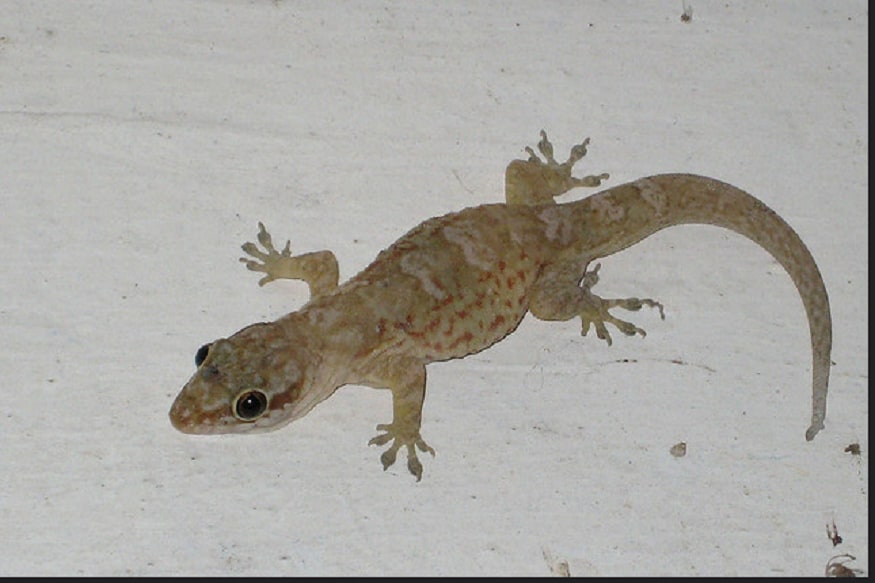 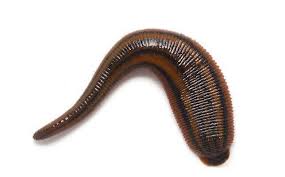 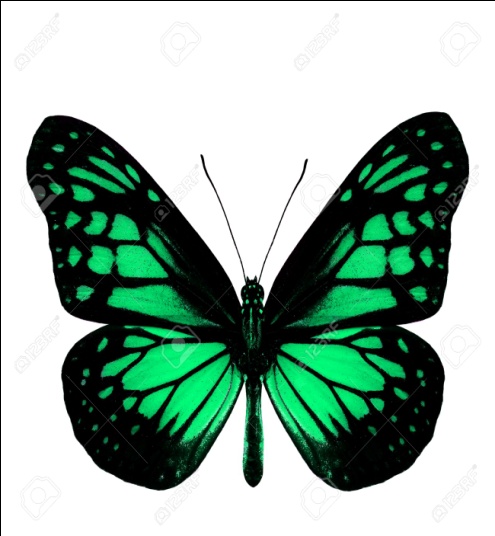 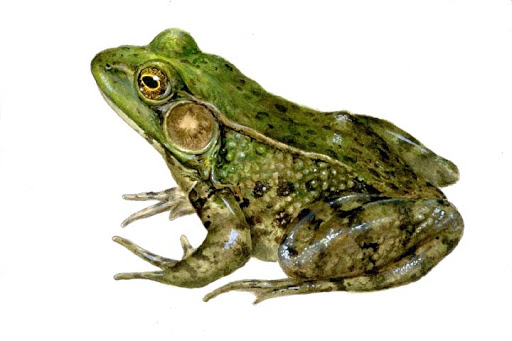 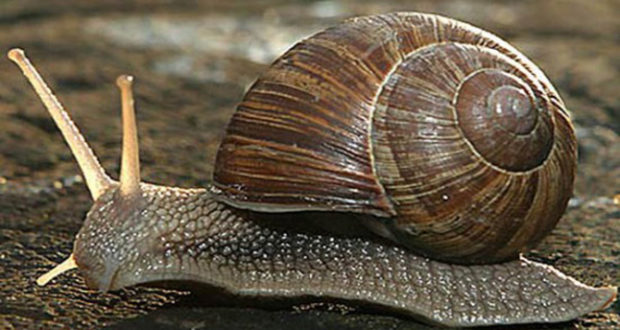 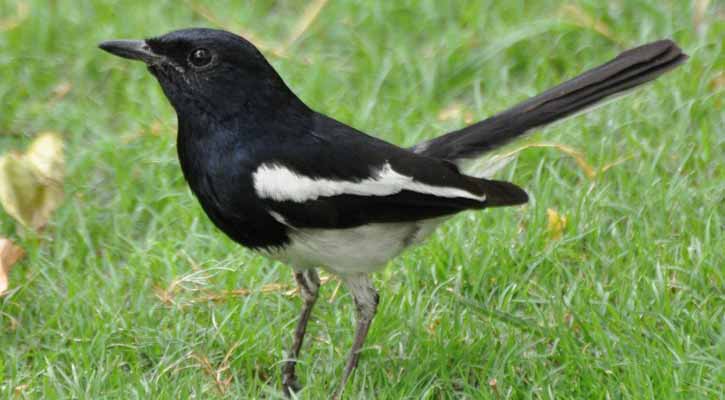 এই পাঠ শেষে শিক্ষার্থীরা :
১। অ্যানেম্যালিয়া জগতের প্রানিদের নয়টি পর্বের নাম বলতে পারবে।
২। অমেরুদন্ডী প্রাণীর শেষ চারটি পর্বের প্রাণীর     
      শ্রেণিবিন্যাস করতে পারবে।
৩।  শ্রেণিবিন্যাসের প্রয়োজনীয়তা ব্যাখ্যা করতে 
      পারবে।
পরিফেরা
নিডারিয়া
প্লাটিহেলমিনথেস
অমেরুদন্ডী
নেমাটোডা
প্রাণিজগত
অ্যানেম্যালিয়া
অ্যানিলিডা
আর্থোপোডা
মলাস্কা
একাইনোডারমাটা
মেরুদন্ডী
কর্ডাটা
একক কাজ
১।  অ্যানেম্যালিয়া জগতের প্রানিদের নয়টি    
       পর্বের নাম বল ? 
২। মেরুদণ্ডী প্রাণী বলা হয় কোন পর্বের   
       প্রাণীকে ?
৩। অমেরুদণ্ডী প্রাণী বলা হয় কোন কোন 
       পর্বের প্রাণীকে ?
পর্ব : অ্যানেলিডা
স্বভাব ও বাসস্থান :পৃথিবীর প্রায় সকল নাতিশতোষ্ণ ও উষ্ণমন্ডলীয় অঞ্চলে এই পর্বের প্রাণীদের পাওয়া যায়।এদের  বহু প্রজাতি স্বাদু পানিতে এবং কিছু প্রজাতি অগভীর সমুদ্রে বাস করে। এই পর্বের বহু প্রাণী সেঁতসেঁতে মাটিতে বসবাস করে। কিছু প্রজাতি পাথর ও মাটিতে গর্ত খুঁড়ে বসবাস করে।
   সাধারণ বৈশিষ্ট্য: 
   ১।  দেহ নলাকার ও খন্ডায়িত।
   ২।  নেফ্রিডিয়া নামক রেচন অঙ্গ থাকে।
   ৩।  প্রতিটি খন্ডে সিটা থাকে (জোঁকে থাকে না )।
      সিটা চলাচলে সহায়তা করে।
         উদাহরণ :কেঁচো, জোঁক
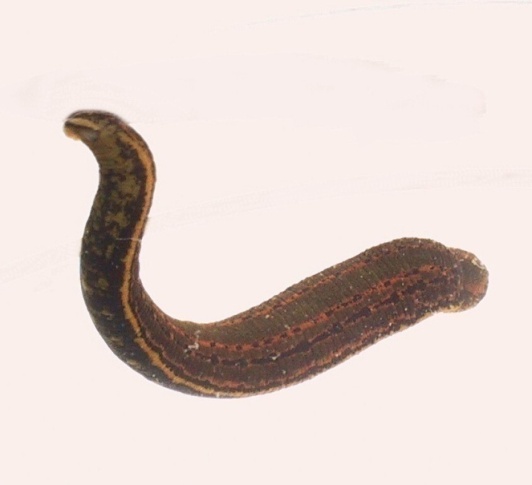 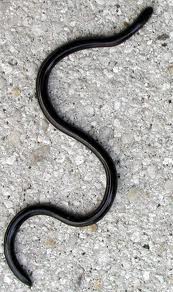 পর্ব :আর্থোপোডা
স্বভাব ও বাসস্থান : এই পর্বটি প্রাণিজগতের সবচেয়ে বৃহত্তম পর্ব । এরা পৃথিবীর প্রায় সর্বত্র সকল পরিবেশে বাস করতে সক্ষম । এদের বহু প্রজাতি অন্তঃপরজীবী ও বহিঃপরজীবী হিসেবে বাস করে । বহু প্রাণী স্থলে,স্বাদু পানিতে ও সমুদ্রে বাস করে । এ পর্বের অনেক প্রজাতির প্রাণী ডানার সাহায্যে উড়তে পারে ।
  সাধারণ  বৈশিষ্ট্য :
  ১।দেহ বিভিন্ন অঞ্চলে বিভক্ত ও সন্ধিযুক্ত উপাঙ্গ বিদ্যমান ।
  ২।মাথায় একজোড়া পুঞ্জাক্ষি ও অ্যান্টেনা থাকে ।
  ৩।নরম দেহ কাইটিন সমৃদ্ধ শক্ত আবরণী দ্বারা আবৃত । 
  ৪।দেহের রক্তপূর্ণ গহ্বর হিমোসিল নামে পরিচিত ।
  উদাহরণ: প্রজাপতি ,চিংড়ি, আরশোলা ,কাঁকড়া
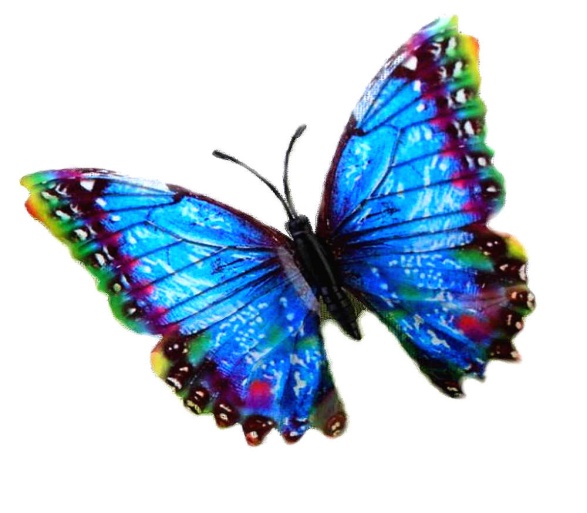 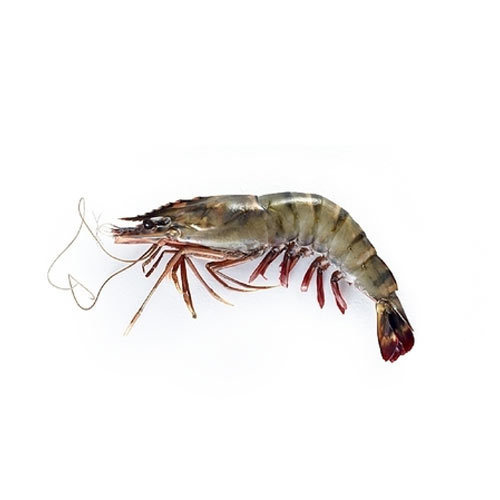 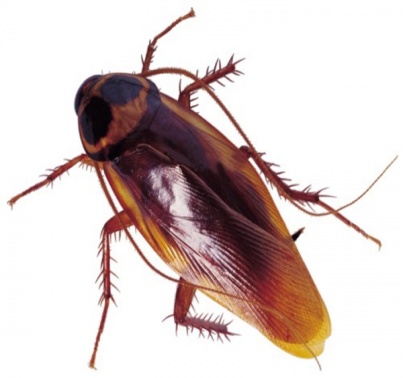 পর্ব :মলাস্কা
স্বভাব ও বাসস্থান : এই পর্বের প্রাণীদের গঠন , বাসস্থান ও স্বভাব বৈচিত্র্যপূর্ণ । এরা পৃথিবীর প্রায় সকল পরিবেশে বাস করে । প্রায় সবাই সামুদ্রিক এবং সাগরের বিভিন্ন স্তরে বাস করে । কিছু কিছু প্রজাতি পাহাড়ি অঞ্চলে , বনেজঙ্গলে ও স্বাদু পানিতে বাস করে ।
    সাধারণ বৈশিষ্ট্য :
১। দেহ নরম। নরম দেহটি সাধারণত শক্ত 
    খোলস দ্বারা আবৃত থাকে।
২। পেশিবহুল পা দিয়ে এরা চলাচল করে।
৩। ফুসফুস বা ফুলকার সাহায্যে শ্বসনকার্য চালায়।
    উদাহরণ :শামুক , ঝিনুক
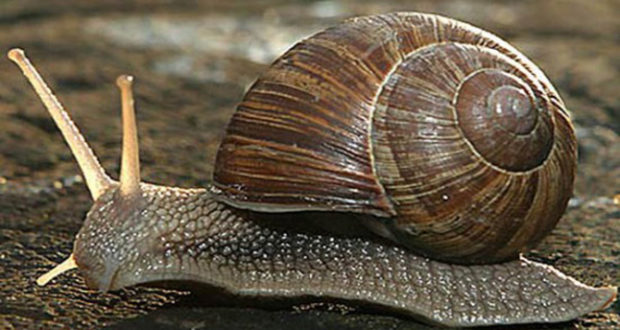 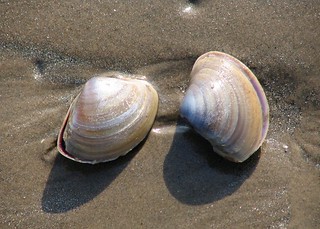 পর্ব : একাইনোডারমাটা
স্বভাব ও বাসস্থান : এই পর্বের সকল প্রাণী সামুদ্রিক । পৃথিবীর সকল মহাসাগরে এবং সকল গভীরতায় এদের বসবাস করতে দেখা যায় । এদের স্থলে বা মিঠা পানিতে পাওয়া যায় না। এরা অধিকাংশ মুক্তজীবী । 
   সাধারণ বৈশিষ্ট্য : 
   ১। দেহত্বক কাঁটাযুক্ত । 
   ২। দেহ পাঁচটি সমান ভাগে বিভক্ত । 
   ৩। পানি সংবহনতন্ত্র থাকে এবং নালিপদের 
       সাহায্যে চলাচল করে।
   ৪। পূর্ণাঙ্গ  প্রাণীতে অঙ্কীয় ও পৃষ্টদেশ নির্ণয় করা 
        যায় কিন্তু মাথা চিহ্নিত করা যায় না । 
      উদাহরান:তারামাছ, সমুদ্র শশা
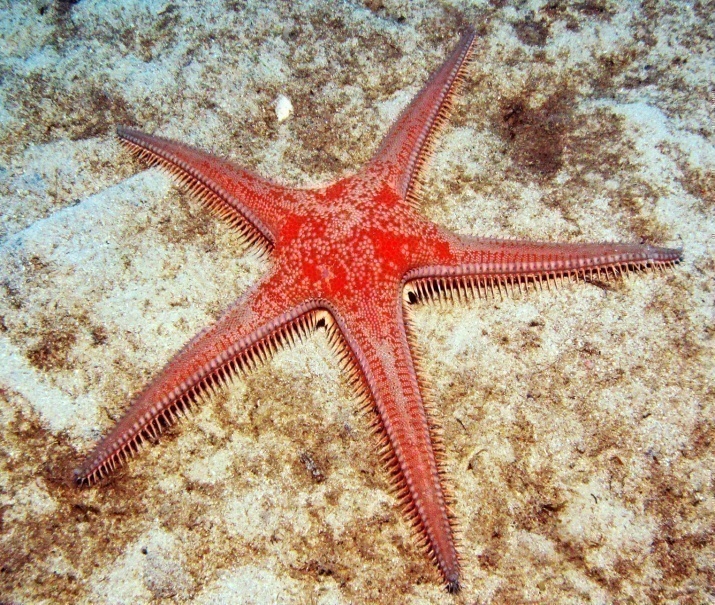 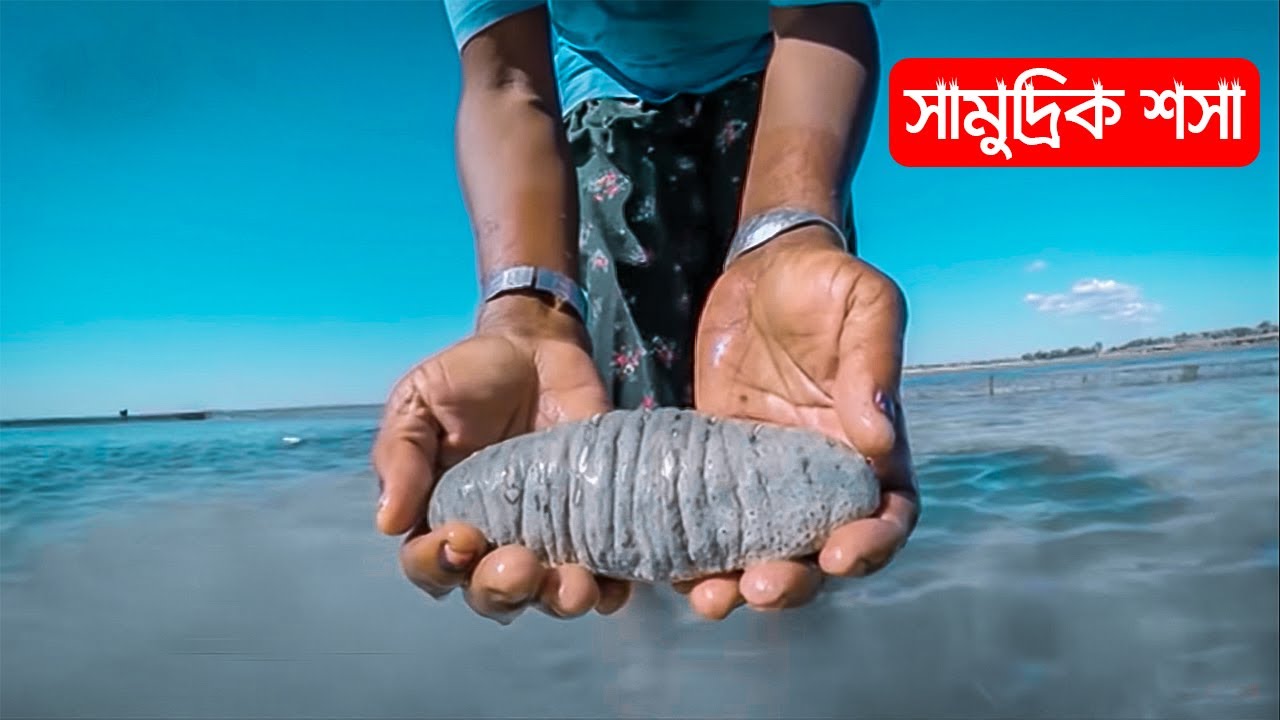 দলীয় কাজ
দুটি উদাহরণসহ আর্থোপোডা পর্বের প্রাণীর    
    সাধারন বৈশিষ্ট্য লিখ।
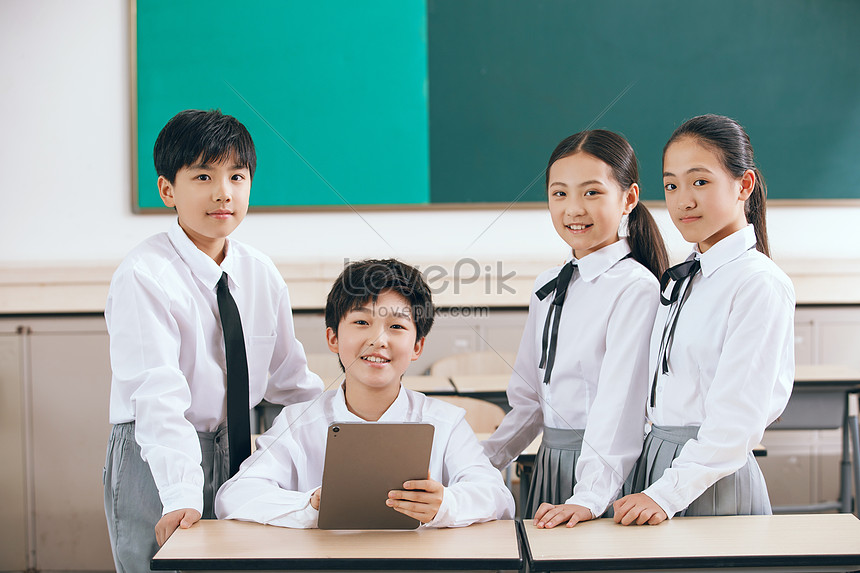 শ্রেণিবিন্যাসের প্রয়োজনীয়তা
একটি প্রাণীকে সনাক্ত করতে হলে প্রধানত সাতটি ধাপে      
    বৈশিষ্ঠ্যগুলো মিলিয়ে নিতে হয় :
শ্রেণিবিন্যাসের প্রয়োজনীয়তা
শ্রেণিবিন্যাসের সাহায্যে বিজ্ঞানসম্মত উপায়ে সহজে,অল্প পরিশ্রমে ও অল্প সময়ে পৃথিবীর সকল উদ্ভিদ এবং প্রাণী সম্বন্ধে জানা যায় । নতুন প্রজাতি শনাক্ত করতে শ্রেণিবিন্যাস অপরিহার্য । প্রাণিকূলের মধ্যে পারস্পরিক সম্পর্কের বিভিন্ন তথ্য ও উপাত্ত পাওয়া যায়। ধীরে ধীরে প্রাণিকূলের মাঝে যে পরিবর্তন ঘটেছে সে সর্ম্পকে ধারণা পাওয়া যায় । প্রাণীর মধ্যে মিল-অমিলের ভিত্তিতে পরস্পরের মধ্যে সম্বন্ধ অর্জন করা যায় । প্রাণী সম্পর্কে সামগ্রিক ও পরিকল্পিত জ্ঞান অর্জন করা যায় ।
নতুন শব্দ
পুঞ্জাক্ষী , হিমোসিল, সিটা , নেফ্রিডিয়া
মূল্যায়ন
১। কেচোঁ কোন পর্বের প্রাণী ? 
২। কাঁকড়া কোন পর্বের প্রাণী ?
৩। নরম দেহটি সাধারণত শক্ত খোলস দ্বারা আবৃত থাকে   
    কোন পর্বের প্রাণী ?
৪। একটি প্রাণীকে সনাক্ত করতে হলে প্রধানত কয়টি ধাপে      
    বৈশিষ্ঠ্যগুলো মিলিয়ে নিতে হয় ?
৫। ধাপগুলোর নাম বল ?
বাড়ীর কাজ
অ্যানেম্যালিয়া জগতের অমেরুদন্ডী প্রানিদের মধ্যে শেষ চারটি  পর্বের প্রানীর উদাহরণসহ তিনটি করে সাধারন বৈশিষ্ট্য লিখ।
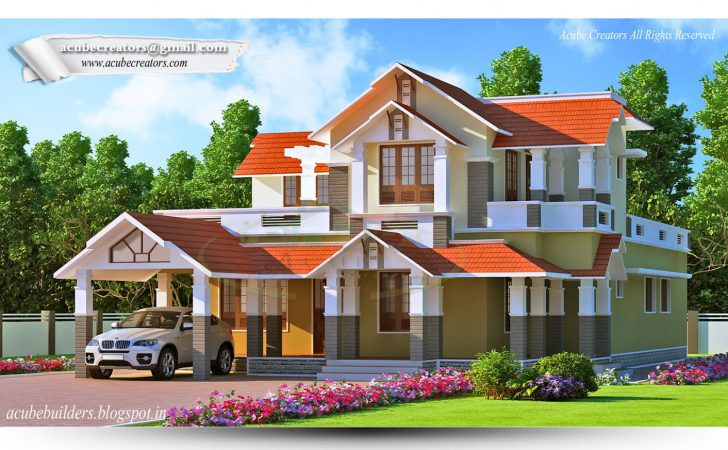